Муниципальное бюджетное дошкольное образовательное учреждение города Новосибирска детский сад № 6 «Остров детства»
Современные требования к воспитателю ДОУ





воспитатель высшей квалификационной категории
 Мальцева Елена Борисовна
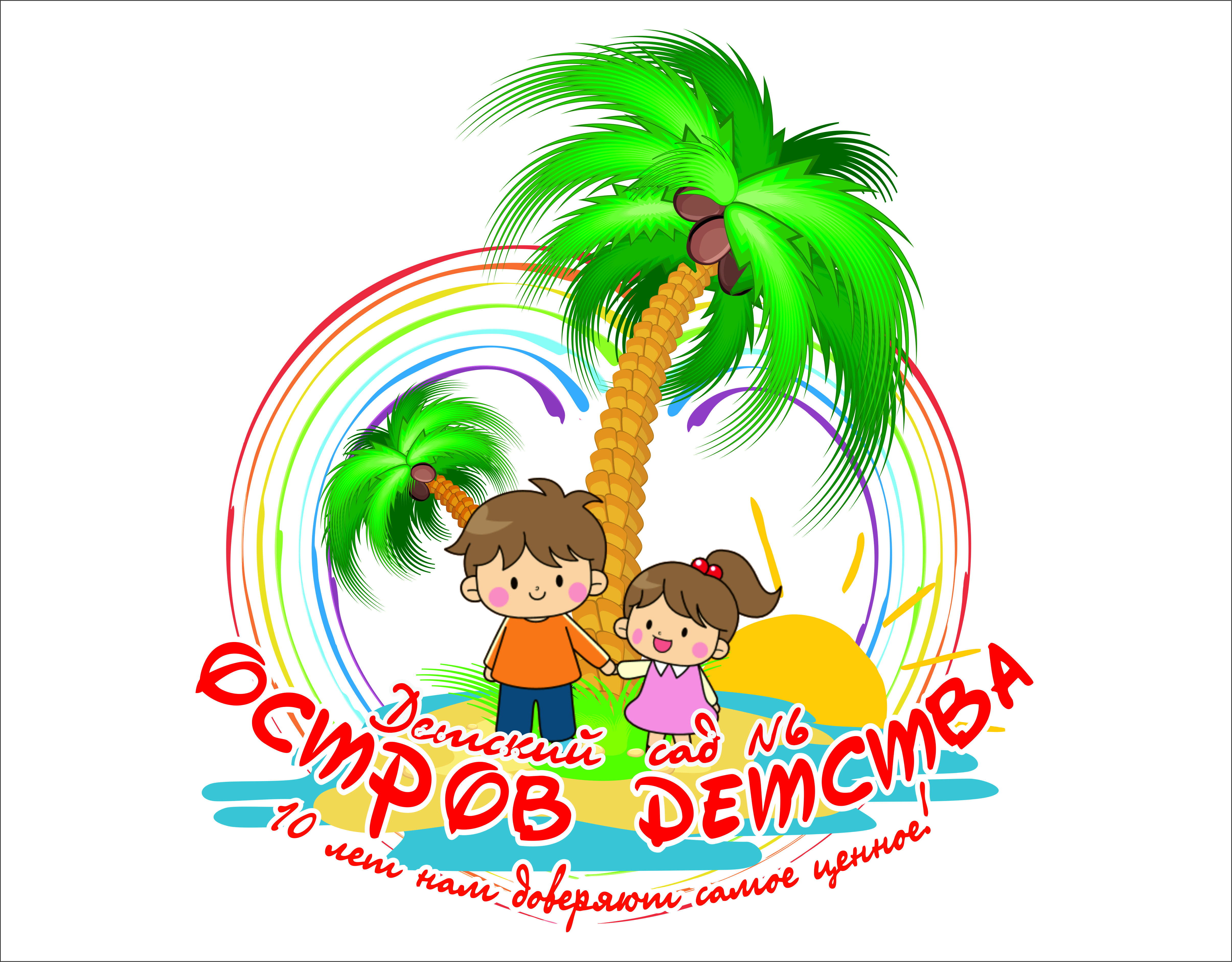 Образ воспитателя  глазами сегодняшних практиков
Профессиональный стандарт
Компетенции воспитателя
Профессиональная компетентность воспитателя  –это способность к эффективному выполнению профессиональной деятельности, определяемой требованиями должности, базирующейся на фундаментальном научном образовании и эмоционально-ценностном отношении к педагогической деятельности. Она предполагает владение профессионально значимыми установками и личностными качествами, теоретическими знаниями, профессиональными умениями и навыками.
Профессиональнаякомпетентность
качество действий работника, обеспечивающих эффективное решение профессионально - педагогических проблем и типичных профессиональных задач, возникающих в реальных ситуациях педагогической деятельности, с использованием жизненного опыта, имеющейся квалификации, общепризнанных ценностей; владение современными образовательными технологиями, психолого-педагогической коррекции, снятия стрессов и т.п., методическими приемами, педагогическими средствами и их постоянное совершенствование; использование методических идей, новой литературы и иных источников информации в области компетенции и методик преподавания для построения современных занятий с обучающимися  осуществление оценочно-ценностной рефлексии.
Информационная компетентность
качество действий работника, обеспечивающих эффективный поиск, структурирование информации, ее адаптацию к особенностям педагогического процесса и дидактическим требованиям, квалифицированную работу с различными информационными ресурсами, профессиональными инструментами, готовыми программно-методическими комплексами, позволяющими проектировать решение педагогических проблем и практических задач.
Коммуникативная компетентность
качество действий работника, обеспечивающих эффективное конструирование прямой и обратной связи с другим человеком; установление контакта с обучающимися (воспитанниками, детьми) разного возраста, родителями (лицами, их замещающими), коллегами по работе; умение вырабатывать стратегию, тактику и технику взаимодействий с людьми, организовывать их совместную деятельность для достижения определенных социально значимых целей; умение убеждать, аргументировать свою позицию; владение ораторским искусством, грамотностью устной и письменной речи, публичным представлением результатов своей работы, отбором адекватных форм и методов презентации.
Правовая компетентность
качество действий работника, обеспечивающих эффективное использование в профессиональной деятельности законодательных и иных нормативных правовых документов органов власти для решения соответствующих профессиональных задач». 
Данные составляющие компетентности должны быть указаны в должностной инструкции каждого педагогического работника.
 В том случае, когда педагог не обладает той или иной составляющей компетентности, он считается профессионально непригодным работником.
Исаев Илья Федорович
выдающийся ученый, теоретик, методолог, лауреат премии Правительства РФ в области образования, заслуженный работник высшей школы РФ, доктор педагогических наук, профессор, доверенное лицо Президента РФ
 В.В. Путина, председатель диссертационного совета, основатель и руководитель научно-педагогической школы.
Основные педагогические ценности воспитателя
человеческие: ребенок как главная педагогическая ценность и педагог, способный к его развитию, сотрудничеству с ним, социальной защите его личности, помощи и поддержке его индивидуальности, творческого потенциала; 
духовные: совокупный педагогический опыт человечества, отраженный в педагогических теориях и способах педагогического мышления, направленный на формирование личности ребенка; 
практические: способы практической педагогической деятельности, проверенные практикой образовательно-воспитательной системы, педагогические технологии, включающие обучаемых в различные виды деятельности; личностные педагогические способности, 
индивидуальные особенности личности педагога как субъекта педагогической культуры, педагогического процесса и собственного жизнетворчества, способствующие созданию личностно-гуманного взаимодействия.
Функции
Коммуникативная
Образовательная
Функции
Информационная
Воспитательная
Рефлексивная
Развивающая
Диагностическая
Нормативная
любовь к детям и желание работать с ними 
гуманность 
толерантность эмпатия 
педагогический оптимизм 
педагогический такт
справедливость 
честность и искренность в работе с детьми
 добросовестность 
уравновешенность;
способность не теряться в любых экстремальных ситуациях
 обаяние 
чувство юмора 
мудрость 
социальная активность.
Воспитатель –это волшебник, который открывает детям дверь в мир взрослых. И от того, что знает и умеет воспитатель, зависит и то, чему и как он научит своих воспитанников. 
К. Гельвеций
Спасибо за внимание!